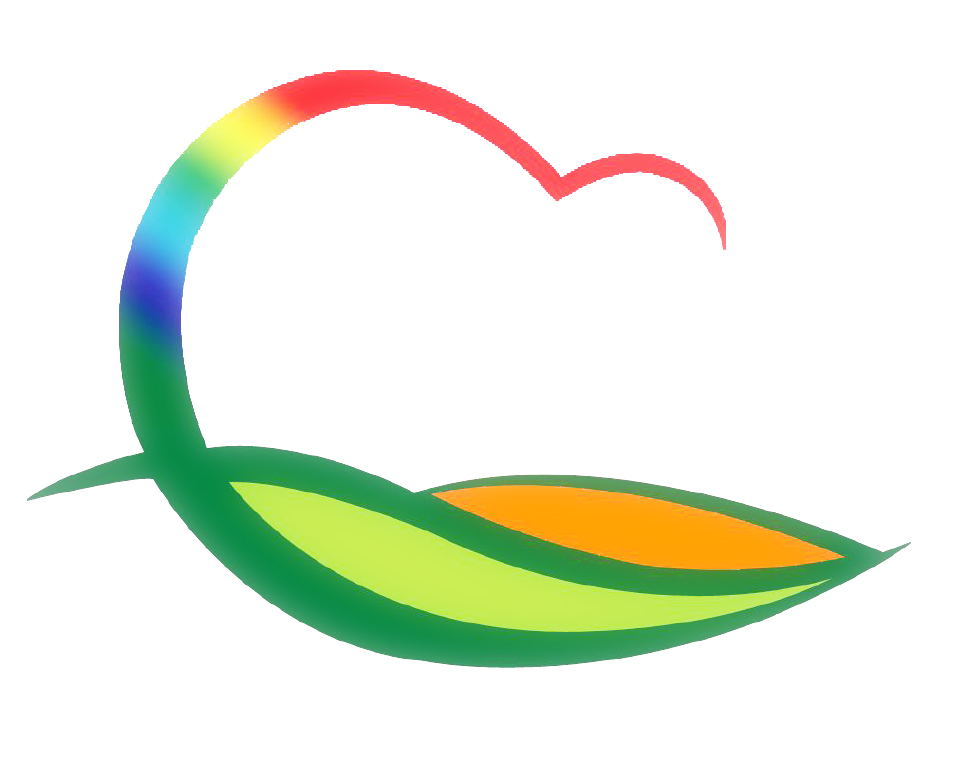 기획감사관
5-1. 공약사업 추진상황 보고회
7. 19.(월) 08:20 / 상황실 / 관·단·과·소장
추진실적 보고 (2021년 2분기까지)
5-2. 2021년 제26회 한국지방자치경영대상 최고경영자상 시상식
7. 19.(월) 17:00 / 소회의실 / 주최 : 한국공공자치연구원 
  ※ 박세복 군수님 수상
5-3. 제294회 영동군의회 임시회
7. 19.(월) 10:00 / 위원회 회의실 / 조례심사특별위원회
7. 20.(화) 10:00 / 위원회 회의실 / 행정사무조사특별위원회
7. 21.(수) 10:00 / 5차본회의(본회의장)
  - 2021년도 제3차 수시분 공유재산 관리계획안 외 5건 및 조례 제(개)정안
5-4. 용담댐 4군 범대위 실무회의 개최
7. 20.(화) 14:00 / 상황실 / 영동·옥천·금산·무주 기획실장 및 팀장
5-5. 주요현안 팀장회의
7. 23.(금) 16:00 / 상황실 / 부서별 팀장1명씩 참석